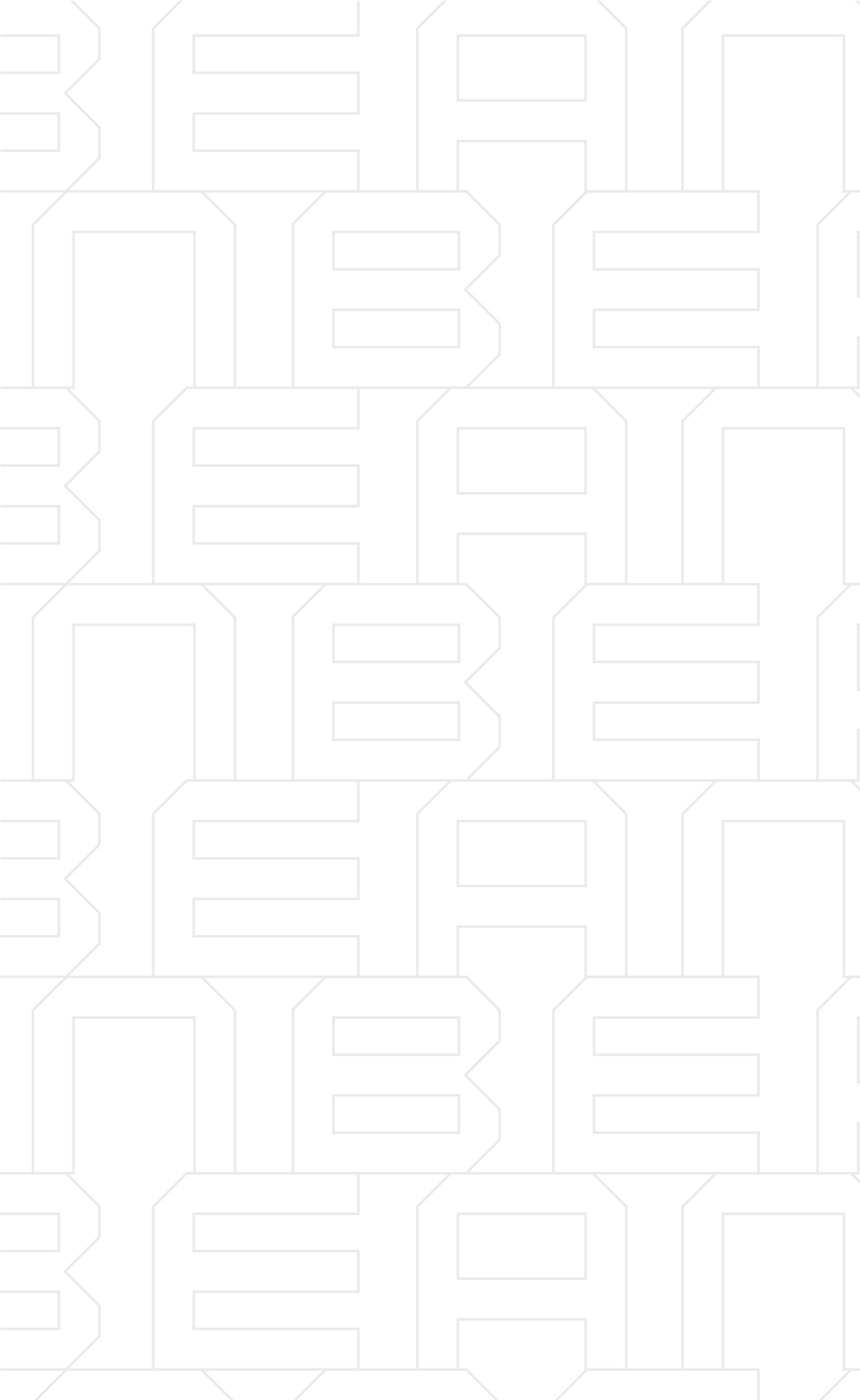 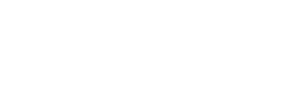 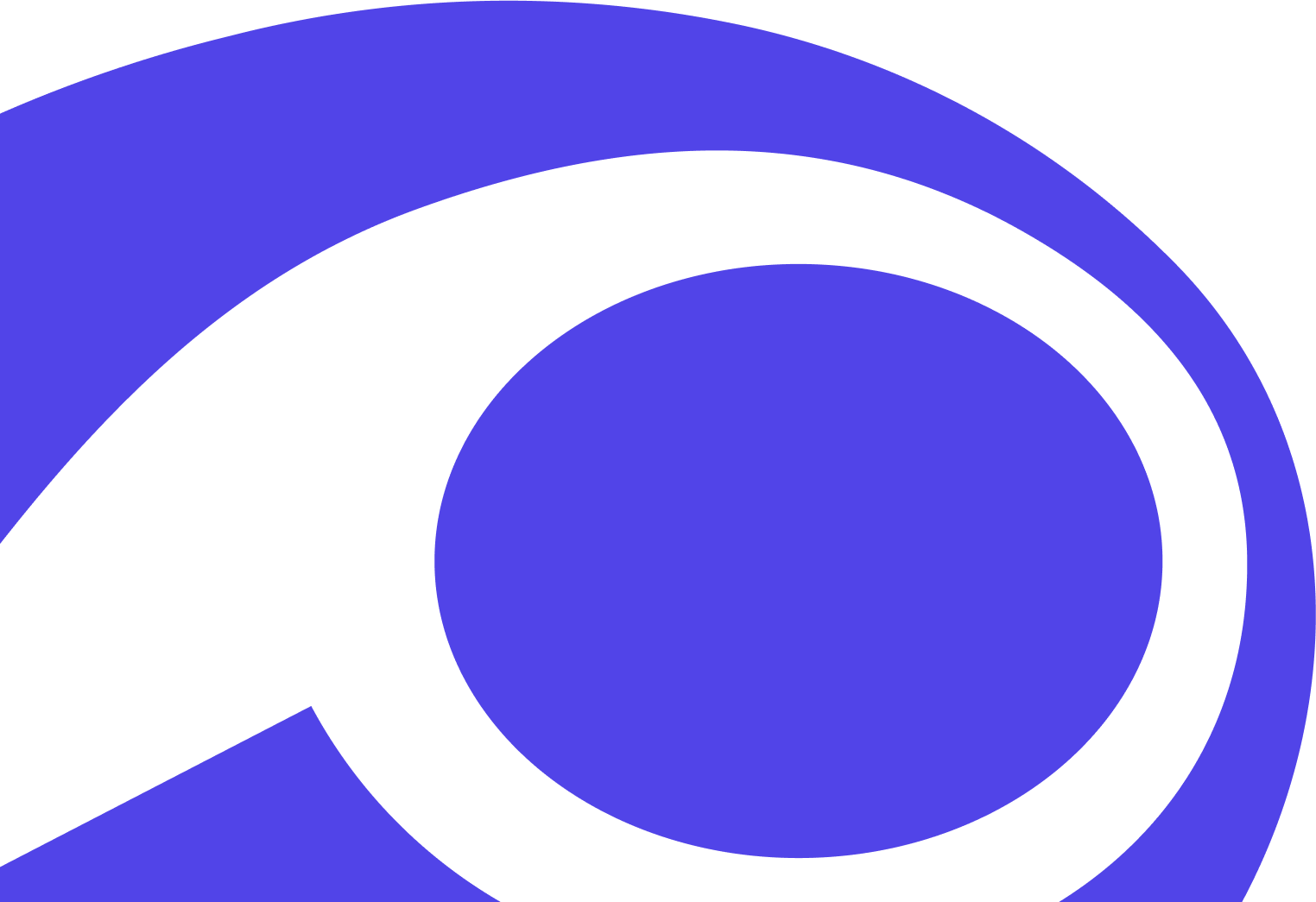 WIPO CONVERSATION ON INTELLECTUAL  ROPERTY (IP) AND FRONTIER TECHNOLOGIES
Intellectual Property and the Metaverse
Valentin Panko
Principal Examiner of the Mechanics, 
Physics and Electrical Engineering Division, 
Examination Department of the Eurasian Patent Office (EAPO)
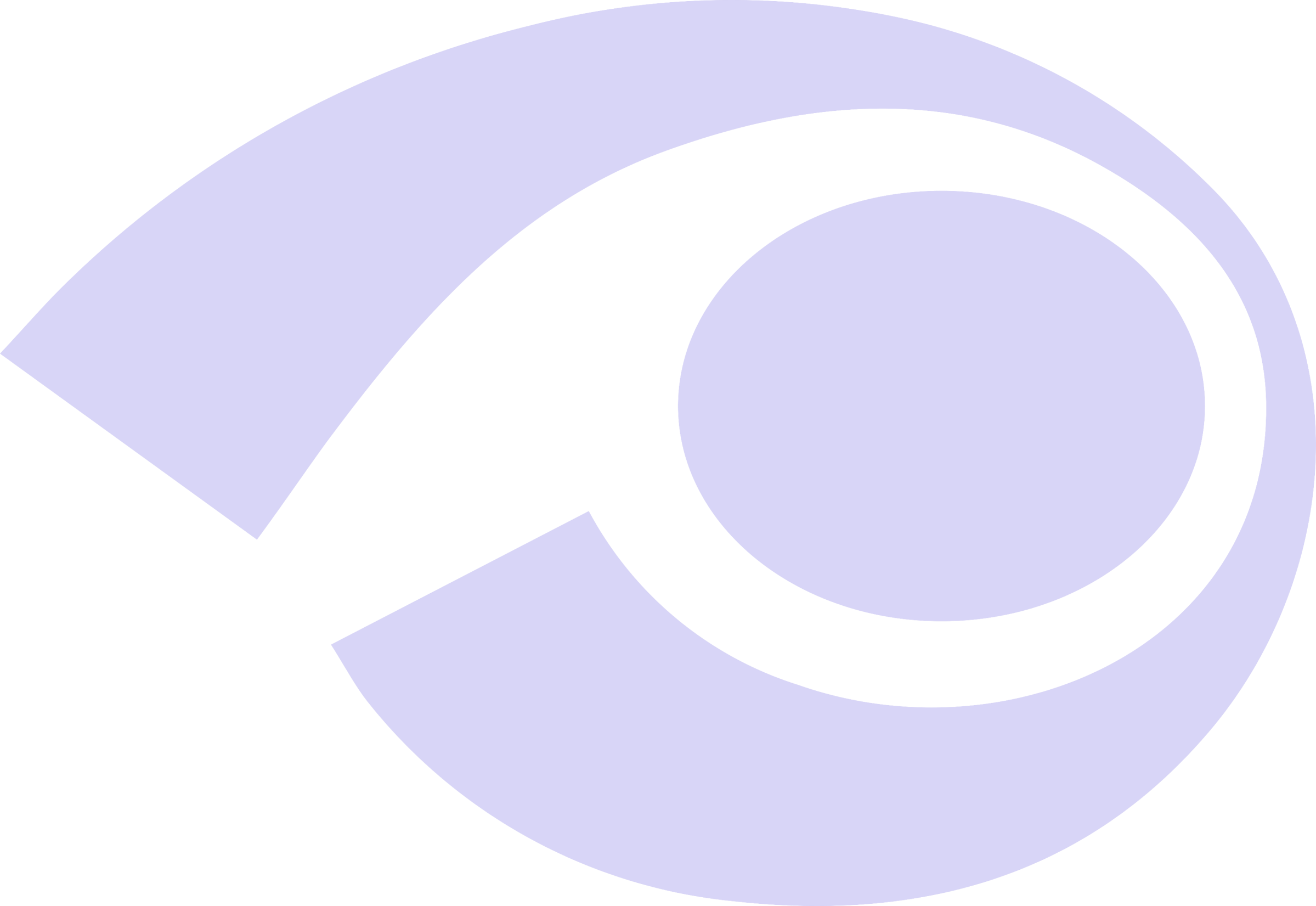 IP Offices and the Metaverse
Sharing session (Member States and IP Offices)
Metaverse
IP Offices and the Metaverse
IP in the Metaverse
IP protection in the Metaverse
Types of IP protection in the Metaverse
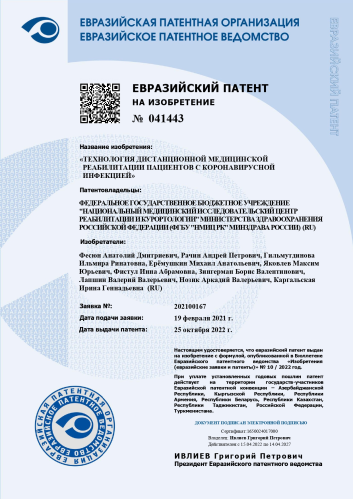 Types of IP protection in the Metaverse
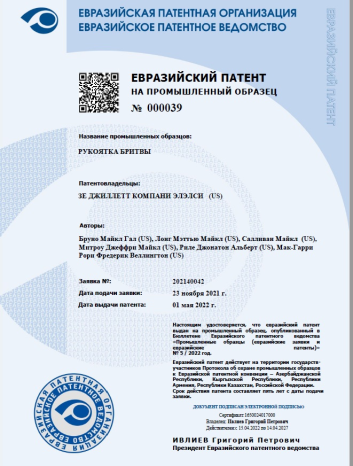 IP protection issues in the Metaverse
Conclusion
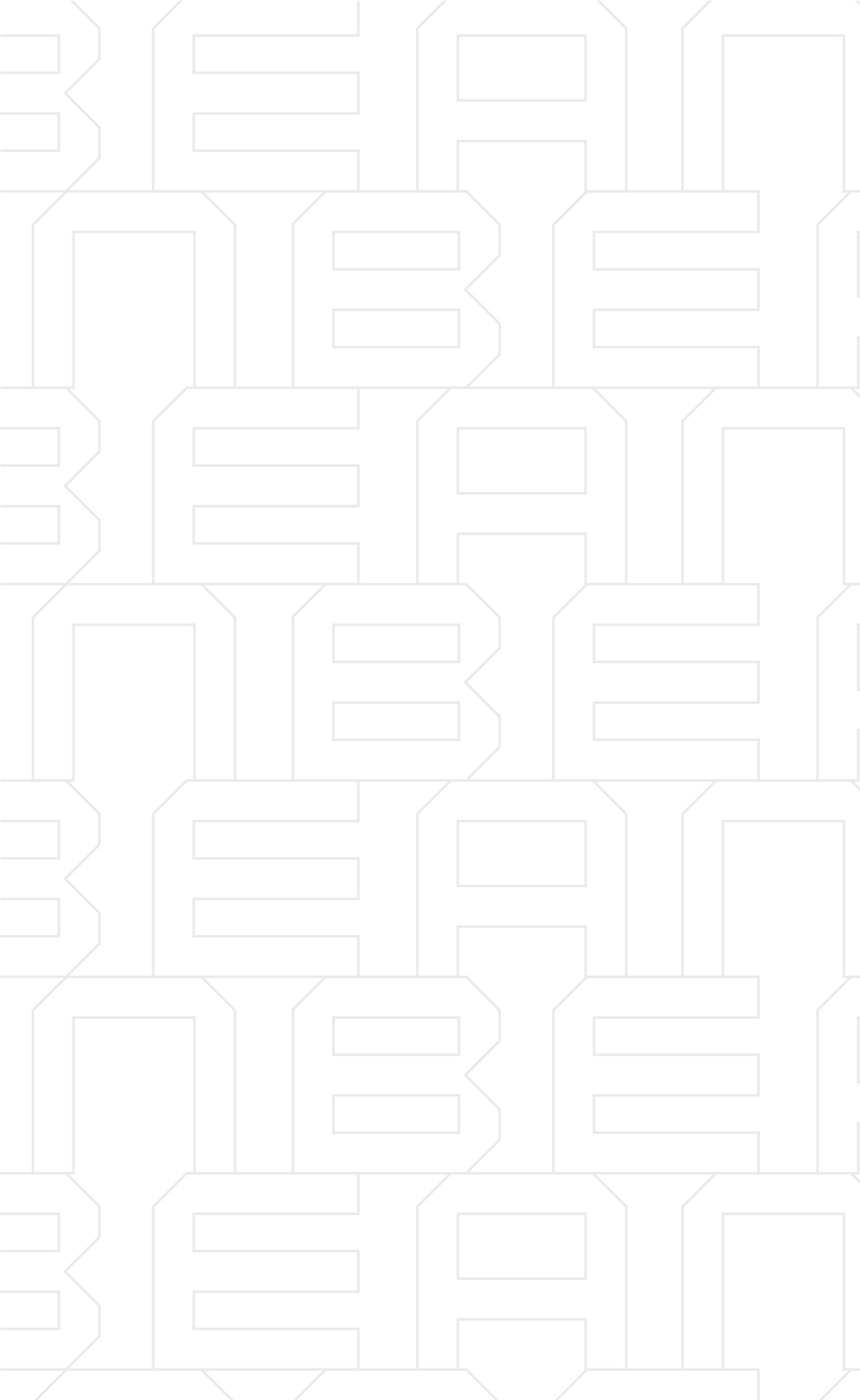 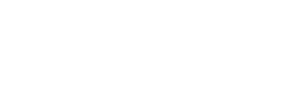 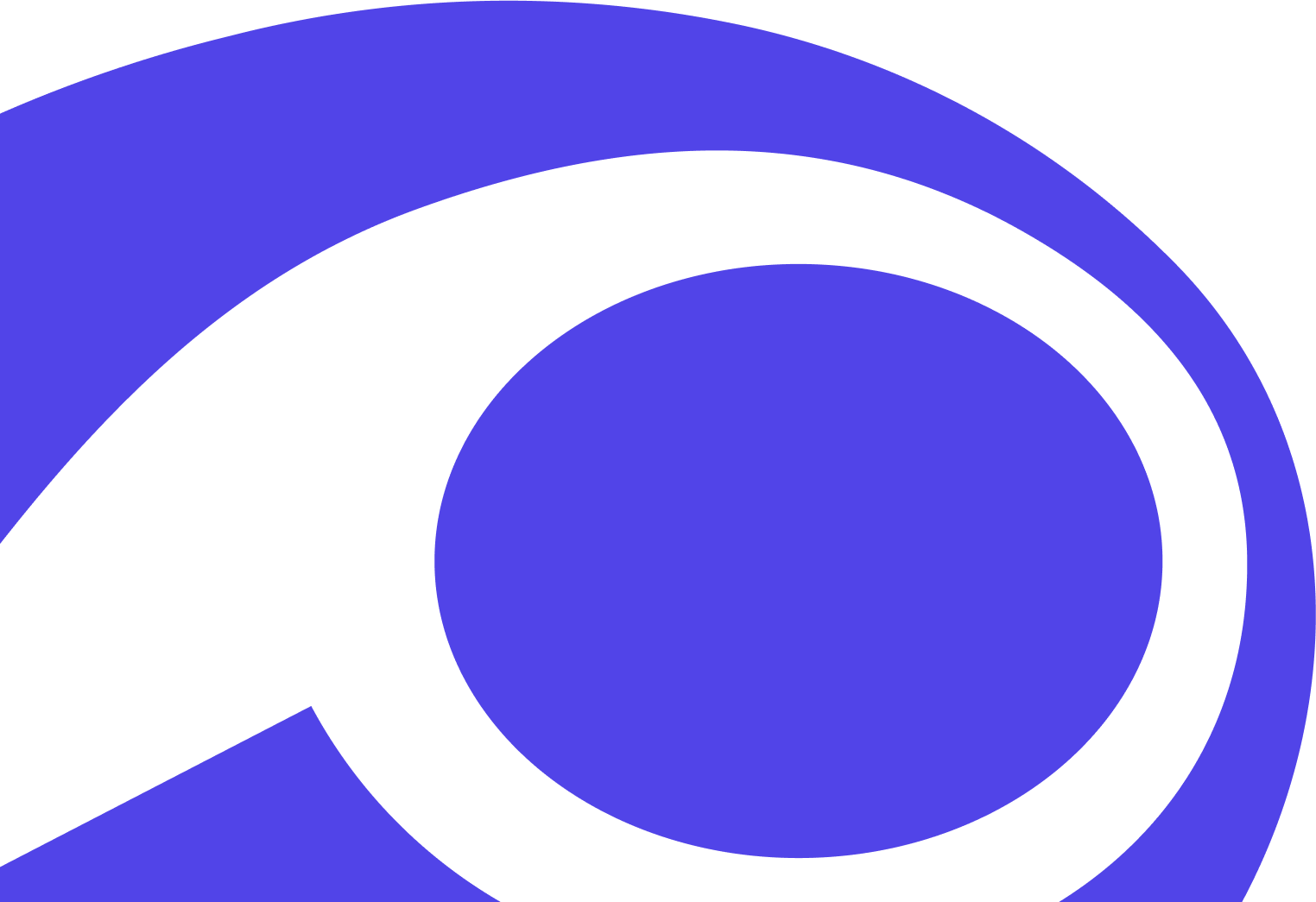 THANKSFOR YOUR ATTENTION!
Intellectual Property and the Metaverse
Valentin Panko